Работа с семьями, воспитывающими детей с инвалидностью
КГБУСО «Краевой реабилитационный центр для детей и подростков с ограниченными возможностями «Родник»
ПИЛОТНЫЕ РАЙОНЫ
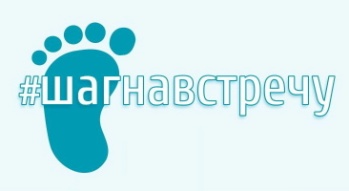 1
Бийск
6
Быстроистокский
Барнаул
Красногорский
7
2
8
3
Бурлинский
Славгород
9
Косихинский
Новоалтайск
4
10
Камень – на – Оби
5
Баевский
РЕСУРСЫ И МЕРОПРИЯТИЯ
диспетчерская служба; 
информационный портал, мобильное приложение «#шагнавстречу» с функцией «навигатор услуг»; 
онлайн-сервис по оказанию добровольцами помощи семьям; 
обучающие мероприятия по направлению «Организация работы с семьями, воспитывающими детей с инвалидностью»
проектные группы в районах (комплексных центрах социального обслуживания населения)
ДИСПЕТЧЕРСКАЯ СЛУЖБА
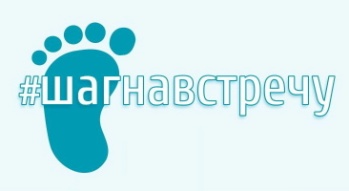 Организация консультаций специалистов:
психолог
дефектолог
логопед
невролог
педиатр
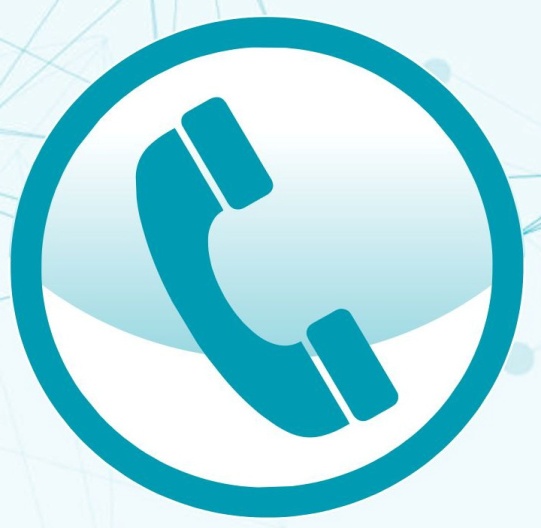 +7 (3854) 31-04-59
ИНФОРМАЦИОННЫЙ ПОРТАЛ
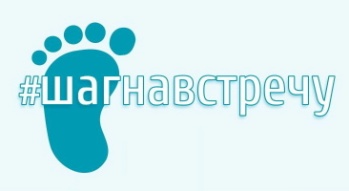 ФУНКЦИЯ «НАВИГАТОР УСЛУГ»
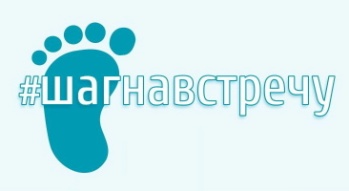 ФУНКЦИЯ «НАВИГАТОР УСЛУГ»
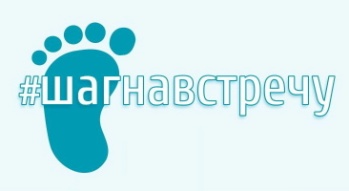 ФУНКЦИЯ «НАВИГАТОР УСЛУГ»
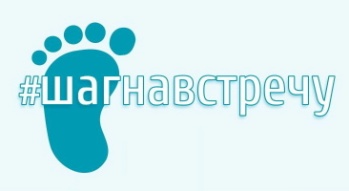 ГЛАВНАЯ СТРАНИЦА ПОРТАЛА
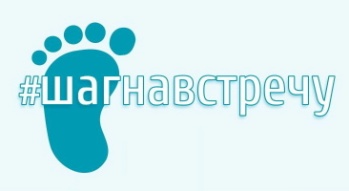 БЛОКИ ИНФОРМАЦИОННОГО ПОРТАЛА
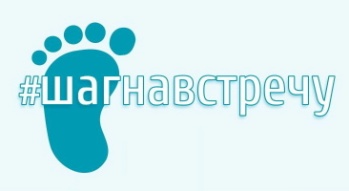 ЛЕНТА УСПЕХА
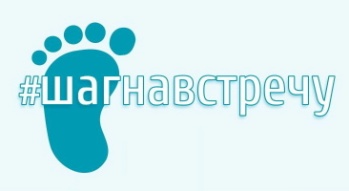 МАТЕРИАЛЫ ДЛЯ РОДИТЕЛЕЙ
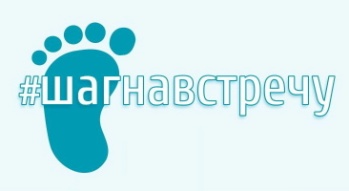 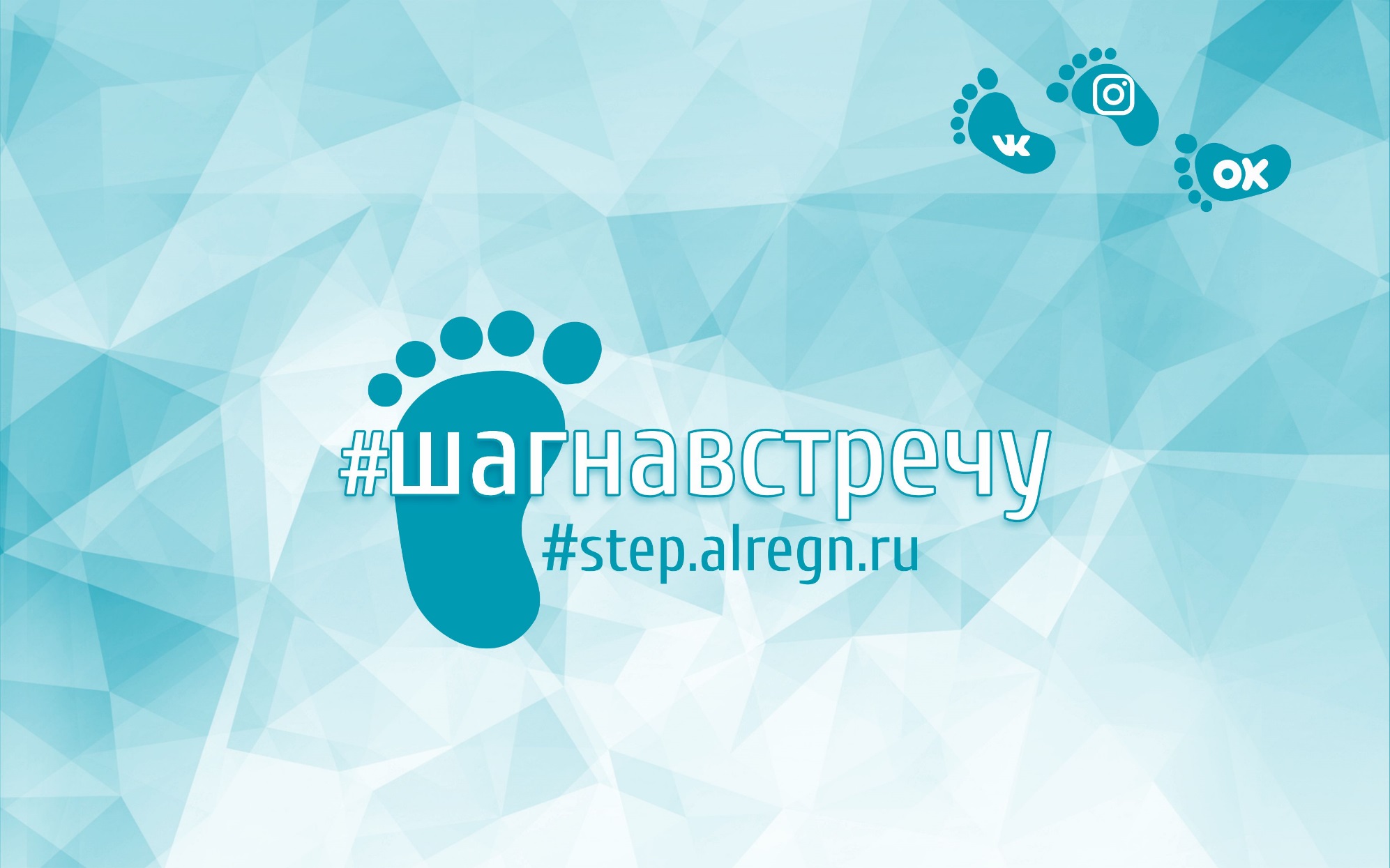 ИНФОРМАЦИОННЫЙ ПОРТАЛ
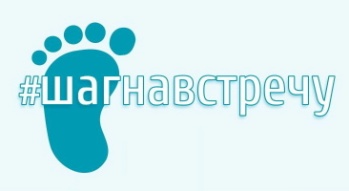 40000 ПОСЕЩЕНИЙ
822 ПОЛЬЗОВАТЕЛЯ
763 РОДИТЕЛЯ
1500 ПРОСМОТРОВ
ОНЛАЙН – СЕРВИС
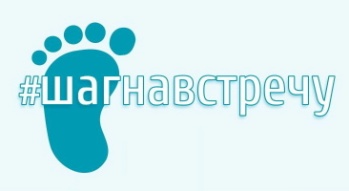 Функционирование онлайн-сервиса необходимо для взаимодействия между родителями, воспитывающими детей с ограниченными возможностями, и подготовленными, обученными в рамках реализации практики, добровольцами. 
Для того, чтобы воспользоваться онлайн-сервисом, 
необходимо скачать данное приложение через PlayMarket 
и зарегистрироваться в нём. Родители, которым нужна помощь в сопровождении или в присмотре за ребенком, на сервисе заполняют форму, а помощникам-добровольцам приходит push-уведомления о том, что семья нуждается в том или ином виде помощи, на которое они могут «откликнуться». Данная функция работает и в обратном порядке: доброволец может заполнить форму с информацией, что готов помочь, указав, где, когда, чем, а семья может «откликнуться».  При этом на сервисе можно провести фильтрацию сообщений по дате, времени, месту и виду необходимой помощи.
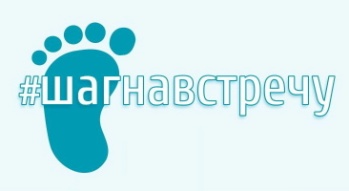 ИНСТРУКЦИЯ ПО УСТАНОВКЕ ОНЛАЙН-СЕРВИСА #ШАГНАВСТРЕЧУ
1 ШАГ
В приложении Play Маркет набрать #шагнавстречу
2 ШАГ
Выбрать из списка 
и установить #шагнавстречу
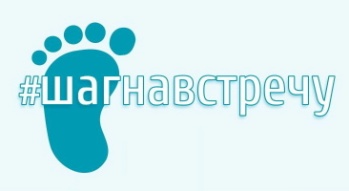 ИНСТРУКЦИЯ ПО УСТАНОВКЕ ОНЛАЙН-СЕРВИСА #ШАГНАВСТРЕЧУ
3 ШАГ
Открыть приложение #шагнавстречу
4 ШАГ
Выбрать опцию 
«С регистрацией»
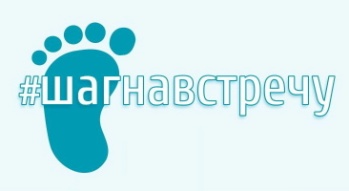 ИНСТРУКЦИЯ ПО УСТАНОВКЕ ОНЛАЙН-СЕРВИСА #ШАГНАВСТРЕЧУ
5 ШАГ
Заполнить поля  
«логин» и «пароль», зарегистрироваться
6 ШАГ
Выберите тип пользователя «родитель» или «волонтер»
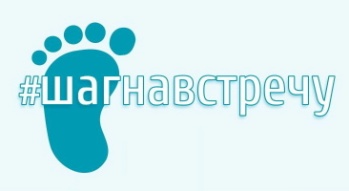 ИНСТРУКЦИЯ ПО УСТАНОВКЕ ОНЛАЙН-СЕРВИСА #ШАГНАВСТРЕЧУ
7 ШАГ
Заполните предлагаемые поля, 
нажмите «Регистрация»
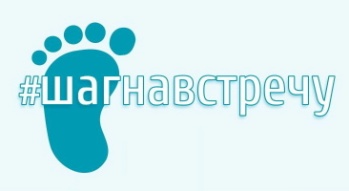 ИНСТРУКЦИЯ ПО УСТАНОВКЕ ОНЛАЙН-СЕРВИСА #ШАГНАВСТРЕЧУ
9 ШАГ
В разделе «онлайн-сервис» можно увидеть предложения от волонтеров, 
а также оставить собственную заявку
8 ШАГ
Теперь Вам доступны 
следующие разделы
ОНЛАЙН – СЕРВИС
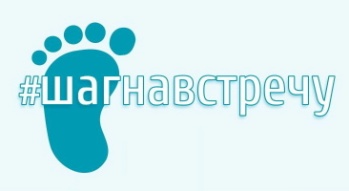 763 РОДИТЕЛЯ

154 ДОБРОВОЛЬЦА
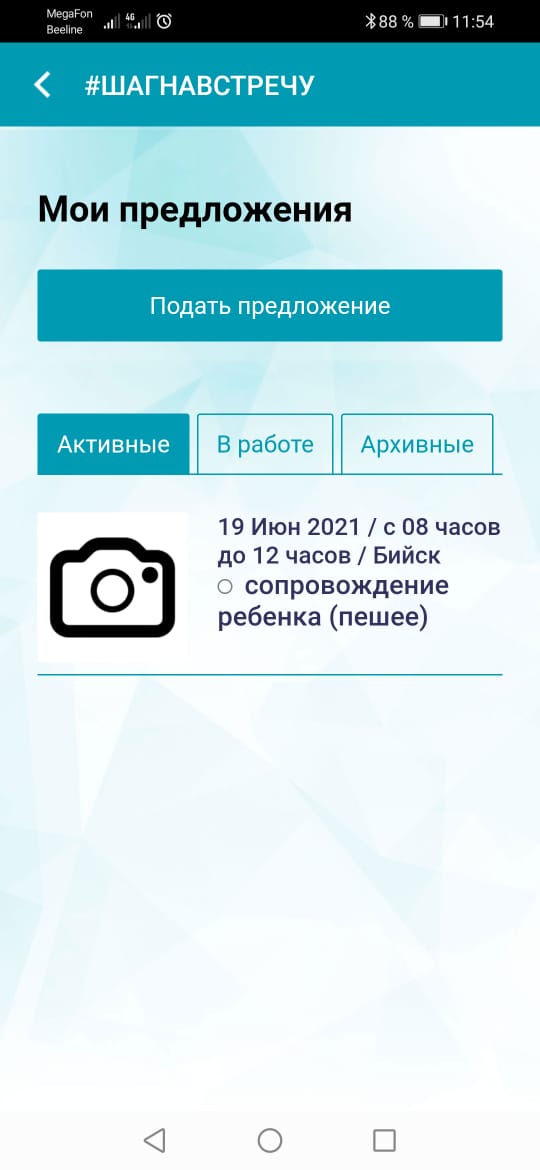 СОЦИАЛЬНЫЕ СЕТИ
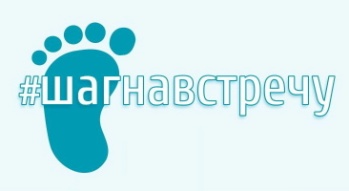 Инстаграм   https://instagram.com/shagnavstrechu2211  https://www.instagram.com/shagnavstrechu22/ 
Одноклассники   https://ok.ru/group/56881913790536
Вконтакте 
https://vk.com/public192375214
РОДИТЕЛИ И ДОБРОВОЛЬЦЫ
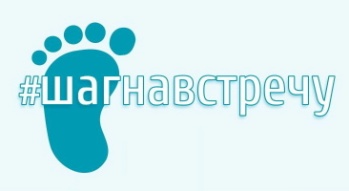 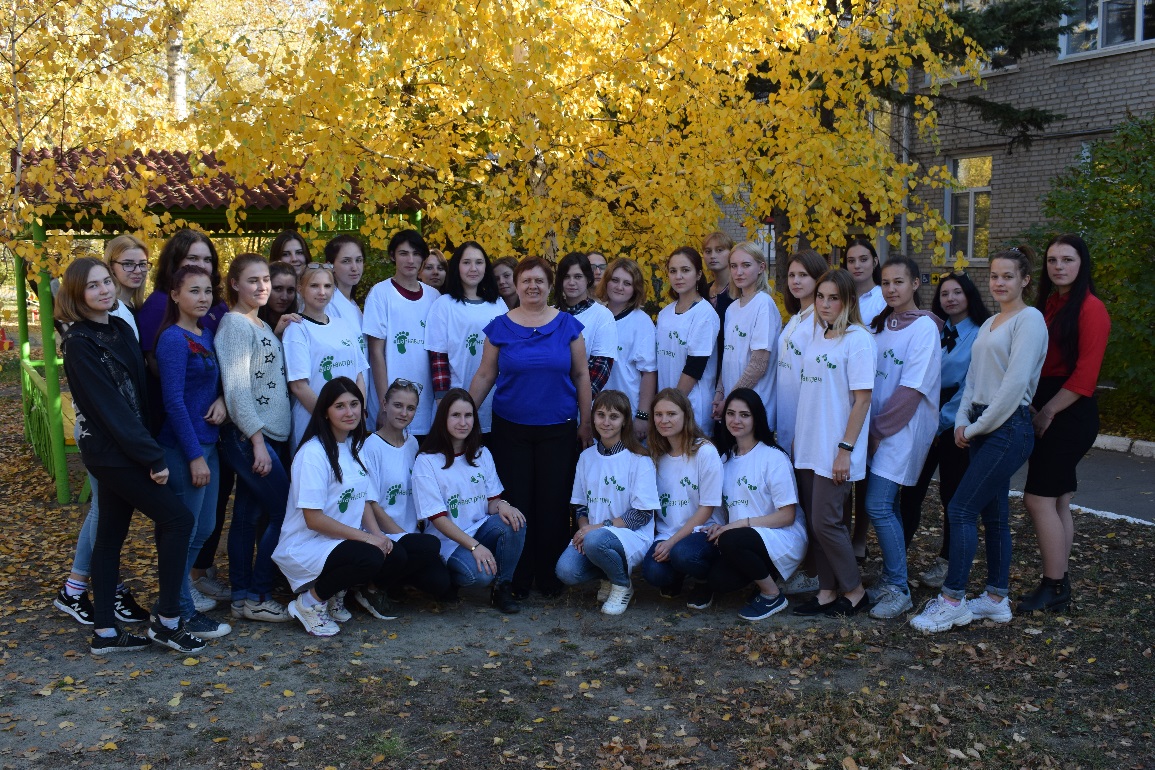 300                                            ДОБРОВОЛЬЦЕВ
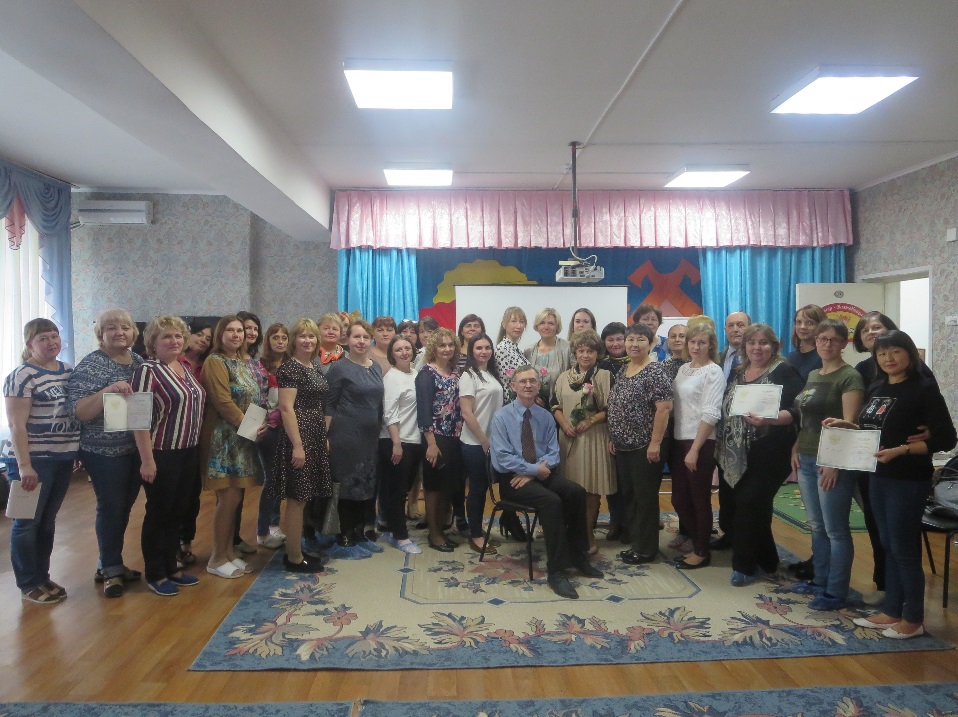 10 РОДИТЕЛЬСКИХ СООБЩЕСТВ
10 ДОБРОВОЛЬЧЕСКИХ ОБЪЕДИНЕНИЙ
ГРУППЫ КРАТКОВРЕМЕННОГО ПРЕБЫВАНИЯ
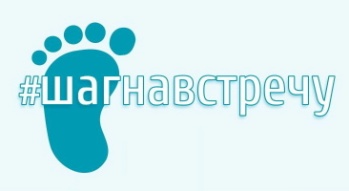 170
                                                              ДЕТЕЙ
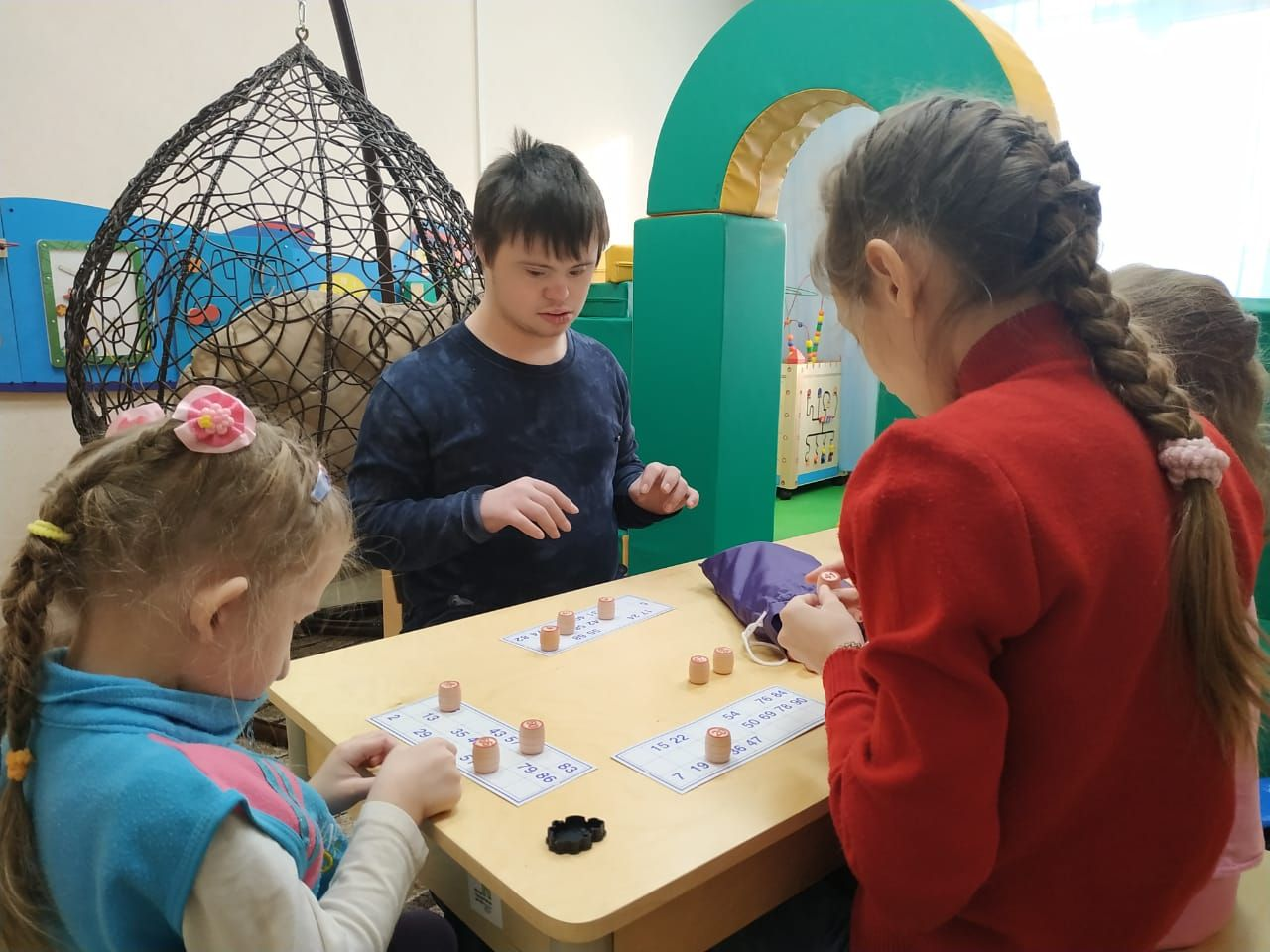 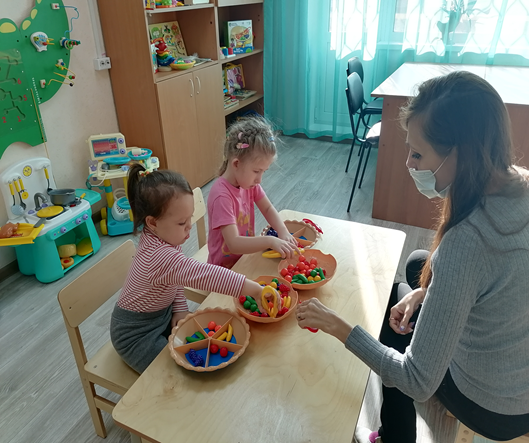 Мероприятия по организации работы с семьями, воспитывающими детей с инвалидностью
Информирование родителей (законных представителей), воспитывающих детей с инвалидностью, обеспечивающее их ориентацию в комплексе региональных возможностей (услуги, организации, социальные сервисы, другое)
1.Создание реестра организаций разной ведомственной принадлежности (здравоохранение, образование, социальная защита, СО НКО) с указанием перечня услуг, которые они оказывают в каждом районе. 
2. Информирование о деятельности диспетчерской службы на базе КГБУСО «Краевой реабилитационный центр для детей и подростков с ограниченными возможностями «Родник», обеспечение родителей доступной информацией о ресурсах социального обслуживания, образования и здравоохранения. 
3. Внесение данных семей, воспитывающих детей с инвалидностью в автоматизированную базу.
Организация работы с семьями по использованию информационных ресурсов
1. Регистрация родителей на информационном портале «#шагнавстречу» с функцией «навигатор услуг» для семей, воспитывающих детей с инвалидностью.
step.alregn.ru
2. Помощь в установке мобильного приложения «#шагнавстречу» для семей, воспитывающих детей с инвалидностью.
3. Помощь в установке онлайн-сервиса «#шагнавстречу», регистрация родителей и добровольцев.
4. Подготовка информационно-методических материалов для родителей, воспитывающих детей с инвалидностью для размещения на информационном портале, и в социальных сетях.
Создание условий для активизации потенциала семей, воспитывающих детей с инвалидностью, и расширения их участия в общественной жизни
1. Создание и деятельность родительских групп, в том числе в WhatsApp .
2. Создание и деятельность групп кратковременного пребывания для детей с инвалидностью.
3. Привлечение добровольцев к организации мероприятий с семьями.
4. Проведение социально-значимых мероприятий с участием семей, воспитывающих детей с инвалидностью.
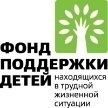 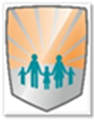 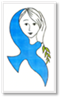 информационный портал
мобильное приложение
     http://step.alregn.ru/
онлайн-сервис (для использования необходимо скачать приложение #шагнавстречу в Play market)
обеспечение эффективного взаимодействия между органами исполнительной власти, организациями и семьями, воспитывающими детей с инвалидностью
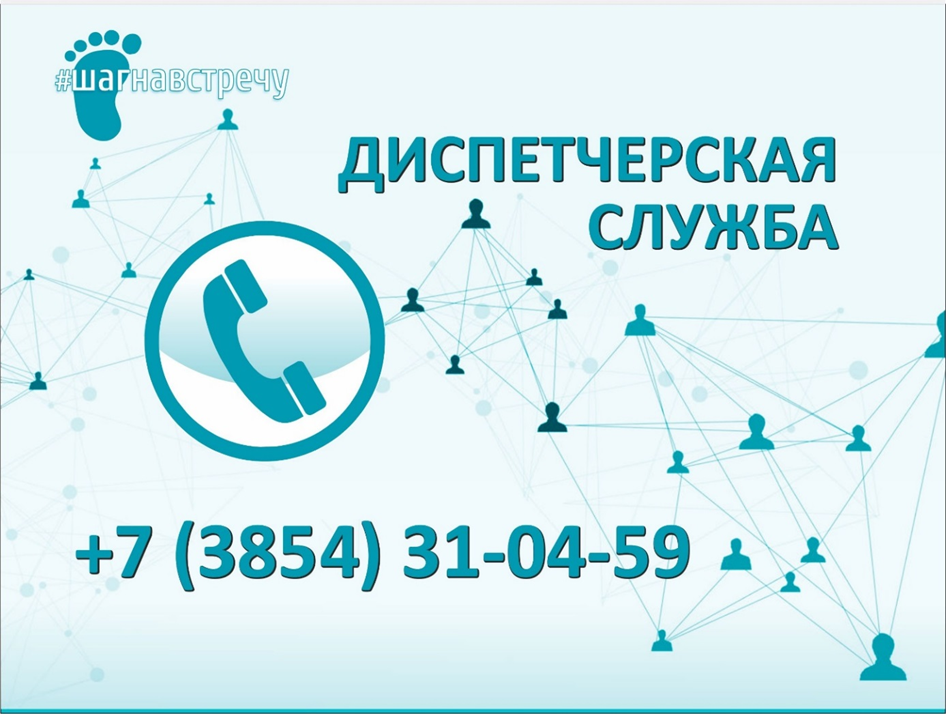 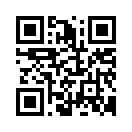 Одноклассники   https://ok.ru/group/56881913790536
Вконтакте 
https://vk.com/public192375214